Avi Wigderson
Institute for Advanced Study
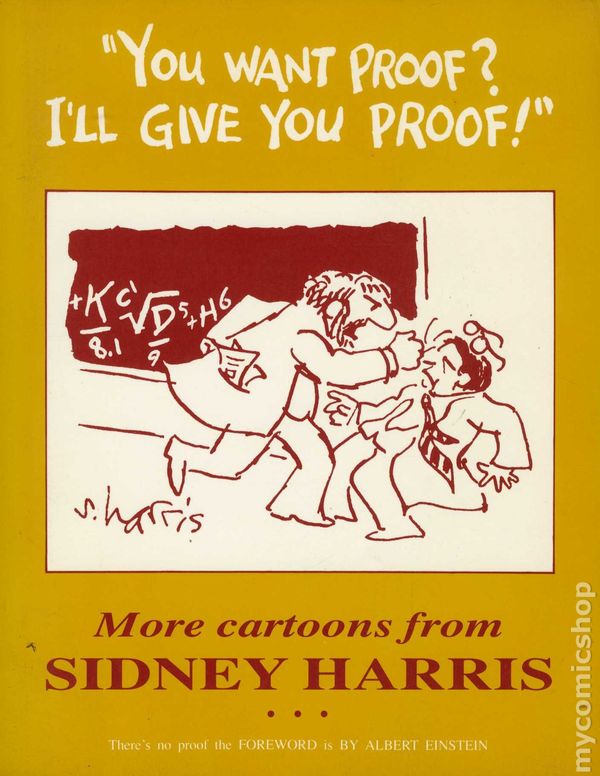 Plan
Proofs and computations

The value of errors in computations

The value of errors in proofs: impact on
Science: CS, Optimization, Coding… 
Technology: Crypto, Clouds, Blockchains,…
Conceptual: Nature, paradoxical properties of proofs
Math: Proof systems encode mathematical objects
 
The value of the complexity theory methodology 
Modelling, algorithmic efficiency, classification, …
Proofs and ComputationsTwo points in a very long history
[Euclid, 300BC]: The Elements

{Proofs of theorems in Plane Geometry, deducible from 5 simple axioms} 
                  =
{Constructions of planar point sets using Straightedge and Compass}
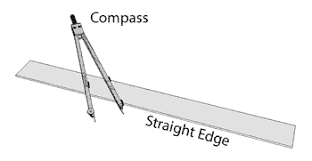 Corollary: 
Computer 
revolution
Polynomial time
Examples: claims, arguments, proofs, proof systems, provers, verifiers…
What is a convincing argument?
Prover
Verifier
argument
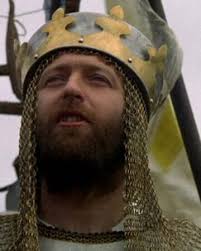 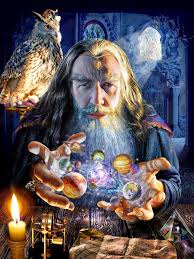 - Infinitely clever
- Cannot be trusted
- Eager to know
- Limited
Composite numbers
Claim: 147573952588676412927  is composite


Argument: 193707721,   761838257287



Verification: Check if
193707721 x 761838257287 = 147573952588676412927
ACCEPT/REJECT
Crypto rests on the difficulty of finding such
General
Efficient algorithm: simple arithmetic
Theorems = {Composite numbers}
Sudoku
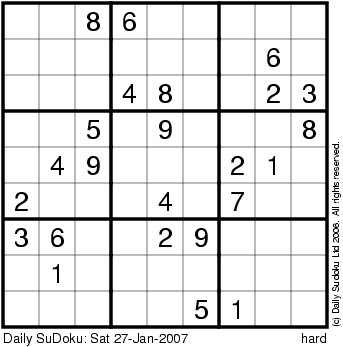 Claim: This puzzle is solvable



Argument: 


Verification: Check each row, column, square,
AND that consistent with input. ACCEPT/REJECT
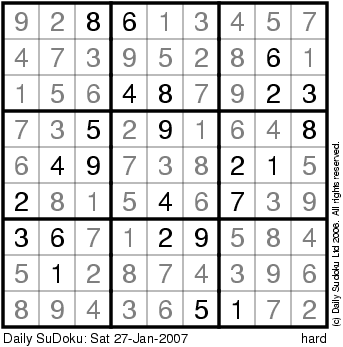 General
Efficient: simple pattern matching
Theorems = {Solvable Sudoku puzzles}
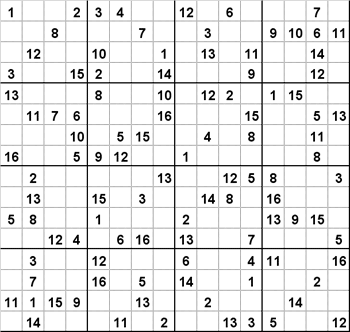 [Speaker Notes: Complexity of solutions increases with data size]
Deductive proof systemse.g. Peano Arithmetic
Numerous 
others
Objects: Formulas/expressions over integers (A,B,..)

Axioms: E.g. 
-   x+y = y+x 
-   x+1 > x 
-   (x+y)z = xz+yz
Induction Principle 
Deduction rules: E.g. if A, AB true, then B is true.

Argument (for claim C): A1, A2,…, Am = C
Verification: Check that each Ai is an axiom, or follows 
 from previous ones by a deduction rule. ACCEPT/REJECT

Theorems:  {There are infinitely many primes,
Fermat’s last theorem: no solution to xn+yn=zn, n>2, …}
[Speaker Notes: You’ve got to believe/trust something!

Proofs are reductions of complex statements 
to simple truths via simple local sound steps]
Essentials of proof systems
Completeness: True claims have proofs

Soundness: False claims don’t

Easy to check: Distinguishing convincing and faulty arguments by an efficient Verifier algorithm


A complexity theoretic view
Time=poly(|claim|)
[Speaker Notes: Pragmatic view. Annals – Tom Hayes “Kepler’s conjecture”,]
Proof System [Cook-Reckhow ’79]
Errors inProbabilistic Proofs (and Computations)
Probabilistic computation & error
errors in algs
Probabilistic Proof System [Babai ‘85, Goldwasser-Micali-Rackoff ‘85]
probabilistic
WHP
WHP
errors in proofs
IP = (Probabilistic) Interactive Proofs
[Babai’85, Goldwasser-Micali-Rackoff’85]
claim
Prover
Verifier (deterministic)
argument
argument
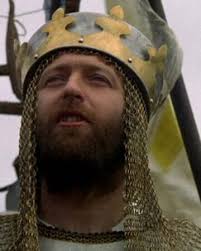 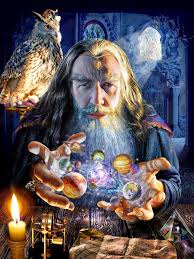 ACC/REJ
correctly
always
NP
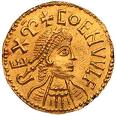 Verifier (probabilistic)
q1
Prover
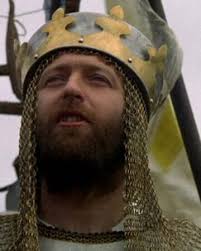 IP
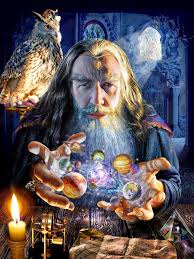 a1
ACC/REJ
correctly
WHP
……
qr
Reasonable
ar
A revolutionary scientific notion!
[Speaker Notes: Babai had a group theory motivation – extending the computational  power of NP
GMR had a crypto motivation. In particular allow proofs to posses new properties like ZK]
Value of errors in proofs:Impact of interactive proofs
Conceptual,  Mathematical,
Scientific,  Technological,…

Proofs with paradoxical properties
ZK: Convincing proofs need not convey information
PCP: Convincing proofs need only be glanced at
The meandering journey from ZK to PCP
and from IP to MIP to MIP*
[Speaker Notes: Problem is NP complete, but this is no lower bound]
ZKIP: Zero-Knowledge Interactive Proofs
[Goldwasser-Micali-Rackoff ’85]
claim
q1
ZKIP = IP +
Prover
Verifier
ZKIP
a1
V ACC. 
V learns 
nothing else
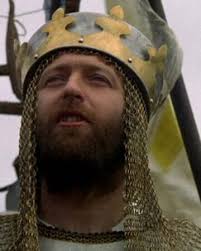 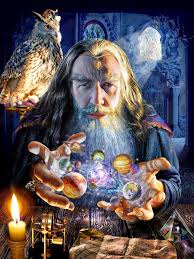 ……
qr
Formal def 
non-trivial!
ar
Possible? Can a convincing proof be uninformative?
Fermat’s last theorem?
Riemann Hypothesis?
Anything?
ZKIP: Zero-Knowledge Interactive Proofs
[Goldwasser-Micali-Rackoff ’85]
claim
q1
ZKIP = IP +
Prover
Verifier
ZKIP
a1
V ACC. 
V learns 
nothing else
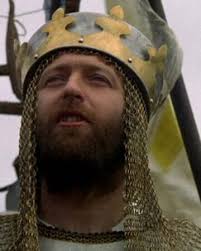 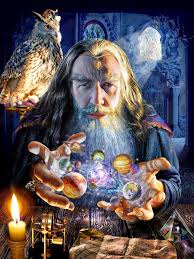 ……
qr
Formal def 
non-trivial!
ar
Possible? Can a convincing proof be uninformative?
[Goldreich-Micali-Wigderson ’86] 
1-way functions exist    NP  ZKIP
Every proof can be made into a ZK proof!
ZK impacts
Theory: [Yao ‘86, Goldreich-Micali-Wigderson ’87,…] 
Automating secure cryptographic protocol design for multiple players and arbitrary constraints

Practical applications: 
Anonymous cash, Blockchains,  Public ledgers …

Physical ZK proofs: 
[Barak-Glaser-Goldstone’14] Nuclear disarmament
[Fisch-Freund-Naor ’14] Anonymous DNA testing,…

New proof systems:  
MIP: allowing multiple provers
ZKIP: Zero-Knowledge Interactive Proofs
[Goldwasser-Micali-Rackoff ’85]
claim
q1
ZKIP = IP +
Prover
Verifier
ZKIP
a1
V ACC. 
V learns 
nothing else
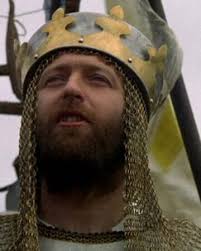 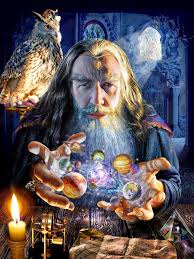 ……
qr
Formal def 
non-trivial!
ar
[Goldreich-Micali-Wigderson ’86] 
1-way functions exist    NP  ZKIP
Every proof can be made into a ZK proof!
Crypto is used! Is it necessary?
Yes & No
2IP: 2-Prover Interactive Proofs (& MIP)
[BenOr-Goldwasser-Kilian-Wigderson ‘89]
claim
2IP
Reasonable?
Prover1
Verifier
p1
Prover2
q1
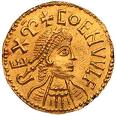 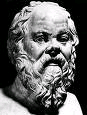 a1
b1
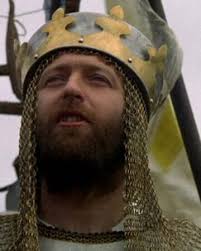 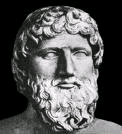 ……
qr
……
pr
Socrates
Plato
Correctly
ACC/REJ WHP
ar
br
[BGKW ‘89] NP  ZK 2IP
Physical separation replaces 
computational assumptions
[Speaker Notes: Motivation for defining 2IM was Zero-Knowledge !]
What is the power of Randomness and Interaction in  Proofs?
Trivial inclusions
   IP  PSPACE    
  2IP  NEXP
2IP
Polynomial Space
Nondeterministic
Exponential Time
IP
NP
[Speaker Notes: Even though the zero-knowledge issue was resolved, the basic question of the power of these classes, IP and 2IP remained.]
Avalanche of Characterizations
& their conceptual meaning 

[Lund-Fortnow-Karloff-Nisan, Shamir ’90]        IP = PSPACE
Winning strategies are efficiently verifiable!

[Babai-Fortnow-Lund ’91]                                    2IP = NEXP
Intractable problems are efficiently verifiable!
Exponentially long arguments convince efficient verifiers!

[Arora-Lund-Motwani-Safra-Sudan-Szegedy’92]  PCP = NP
Written proofs verifiable from constant-size snapshots!
No crypto!
[Speaker Notes: Problem is NP complete, but this is no lower bound]
PCP: Probabilistically Checkable Proofs
Not interactive!
claim
Prover
Verifier (probabilistic)
argument
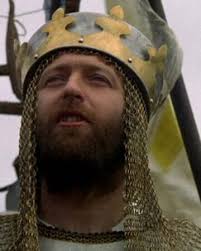 ACC/REJ
Correctly WHP
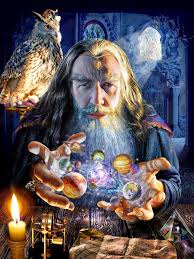 PCP
Reads only 20 bits
of the argument
Possible? Finding a single bug in a 100-page proof?
PCP (Probabilistically Checkable Proofs)
Riemann Hypothesis
claim
Prover
Verifier (probabilistic)
ACC/REJ
Correctly WHP
Reads only 20 bits
of the argument
argument
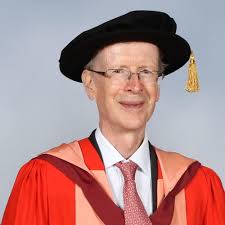 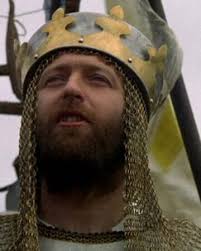 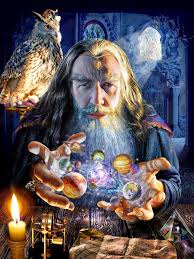 NP=PCP
PCP
PCP
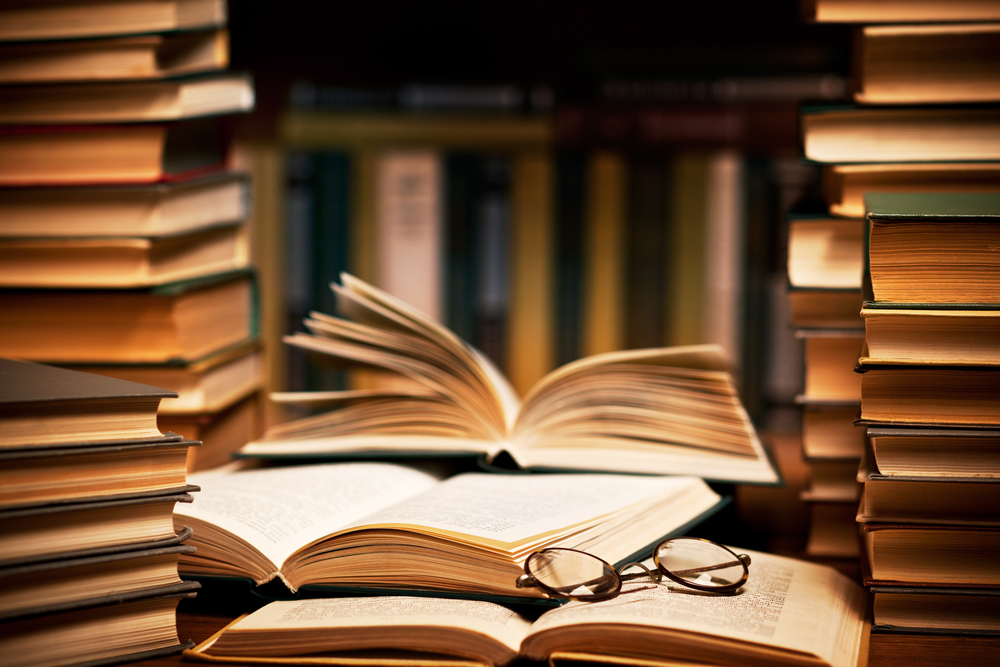 Reads only 20 bits
of the argument
[ALMSS’92]
Possible? Finding a single bug in a 100-page proof?
Every proof can be efficiently turned into a PCP!
Refereeing any paper in seconds!!
Optimization Hardness of approximation
Coding theory 
Complexity theory,…
Technology: cloud computing, blockchains,…
Quantum
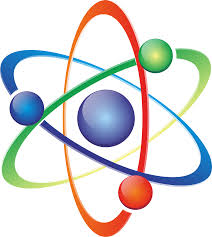 Back to Probabilistic Interactive Proofs
[Lund-Fortnow-Karloff-Nisan, Shamir ’90]  
   IP = PSPACE

[Babai-Fortnow-Lund ’91]                                    2IP = NEXP
[Speaker Notes: Problem is NP complete, but this is no lower bound]
Quantum computation
Quantum proof systems
EPR controversy of quantum mechanics, Bell Inequalities, power of entanglement,…
1-round proofs as Games [Cai-Condon-Lipton ’90]
Random string
Entangled
Quantum state
2IP*
NEXP =
Verifier
Verifier
Prover1
Prover1
Prover2
Prover2
q1
q2
2IP
a1
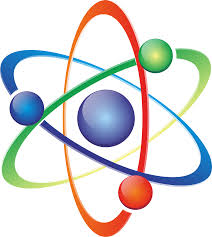 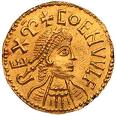 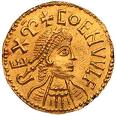 a2
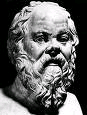 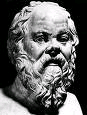 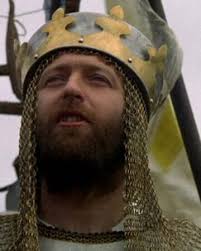 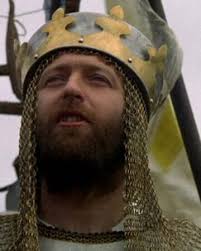 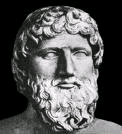 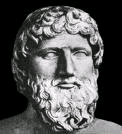 q2
q1
a1
a2
val(G):  max Prob [Ver(q1,q2,a1,q2)=ACC]
   best provers’ strategy
How hard is it to 
approximate within
a constant factor?
Val*(G): max Prob [Ver(q1,q2,a1,q2)=ACC]
   best provers’ strategy
RE =
[Speaker Notes: Motivation for defining 2IM was Zero-Knowledge !]
Physics Games [Einstein-Podolski-Rosen ’35 (IAS)]
“Hidden variables”
Random string
Entangled
Quantum state
2IP*
Verifier
Verifier
Prover1
Prover1
Prover2
Prover2
q1
q2
2IP
a1
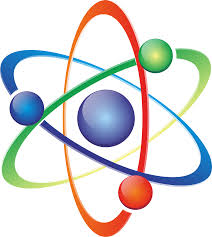 Classical, 
local game
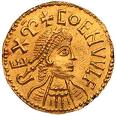 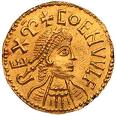 a2
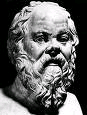 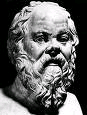 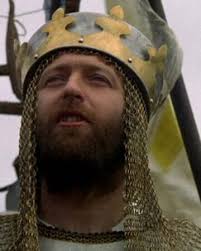 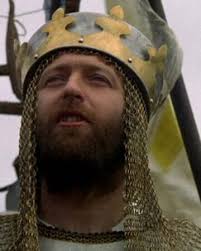 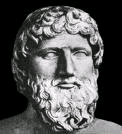 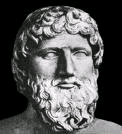 q2
q1
a1
a2
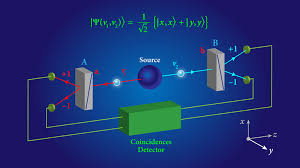 val(G)
val*(G)
“Spooky action”
Quantum, 
nonlocal game
[Speaker Notes: Motivation for defining 2IM was Zero-Knowledge !]
val(G):  Classical game value
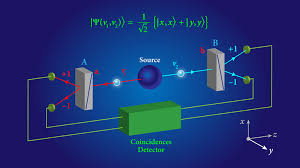 val*(G): Quantum game value
Physics [Einstein-Podolski-Rosen ’35]
 Is quantum mechanics complete?
2-prover game
- Hidden variable?
- Spooky action 
   at a distance?
[EPR ’35, Bohm’51, Bell ‘64,  CHSH ’67,…] 
 Examples of games G with val*(G) > val(G), Tests(!)
ToC [Cleve-Hoyer-Toner-Watrous ’04]
 Suggest a complexity theory for all non-local games, MIP*
[CHTW’04,… IV’12,… NW’19,… JNVWY’20]
 Reductions, amplification, completeness, codes, PCPs,…
Necessary for MIP* = RE,  structural understanding, and refuting the  Connes, Tsirelson, Kirchberg,… conjectures
[Speaker Notes: Motivation for defining 2IM was Zero-Knowledge !]
Summary
-  50 shades of proof
Allowing interaction, randomness and errors in proofs lead to magical proof systems.
Theory predates and enables practical, scientific, mathematical & societal use.
Connections between subdisciplines
Power of the complexity theoretic methodology of computational modeling, algorithmic efficiency, classification, reductions, completeness, …
Book ad
- Published by Princeton University Press

- Free on my website

- Comments welcome!
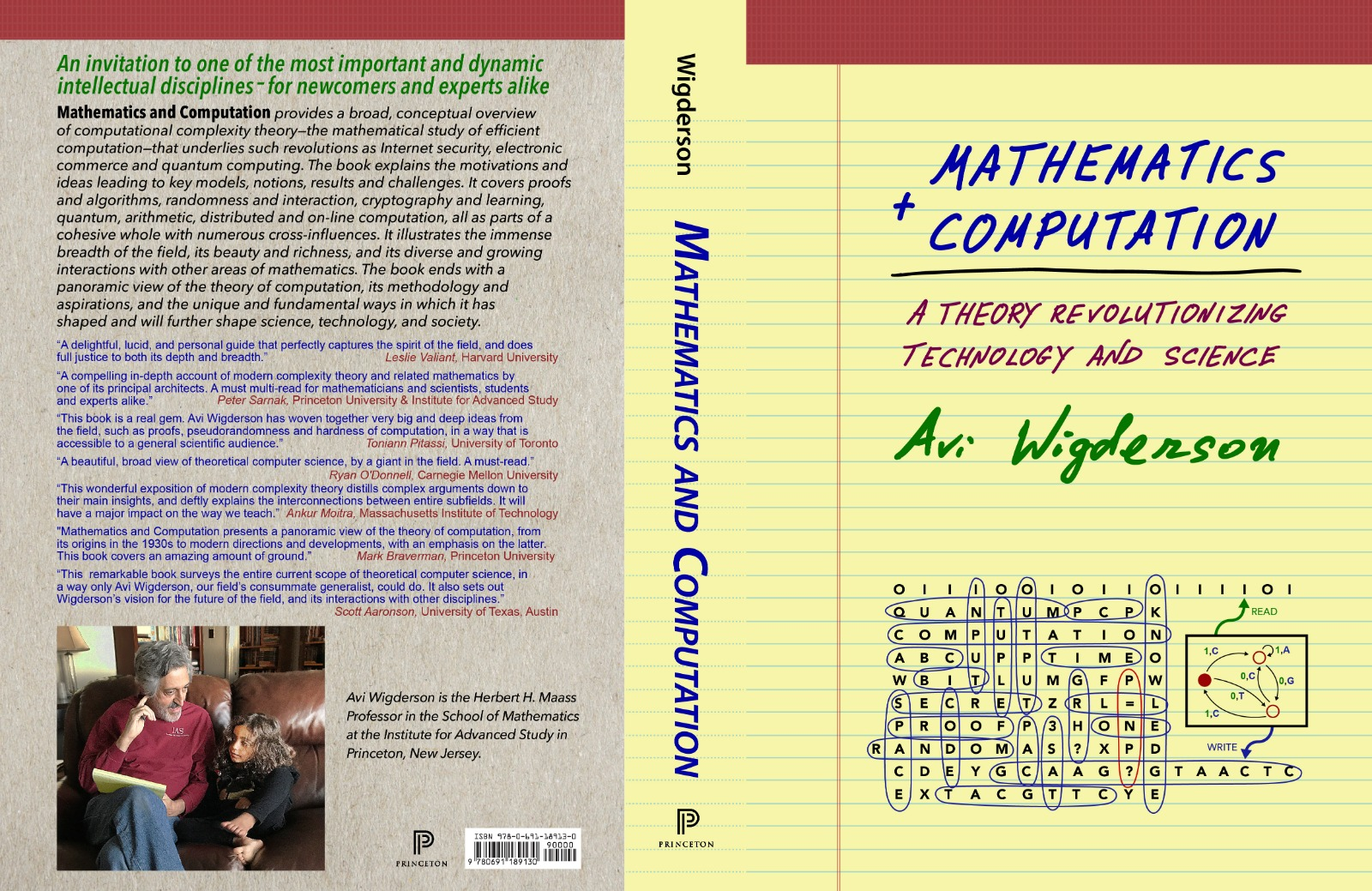